Approach to the Patient with Eosinophilia
1
Mohammad Faranoush
6/19/2019
Faranoush,Eosinophilia
Eosinophils
2
First described in 1879 by Dr. Ehrlich 
Stained with acidic dyes, eosin 
Recognized early that they are associated with helminthic infections, asthma, malignancy 
Differentiate from hematopoietic stem cells 
Blood half-life of 18 hrs
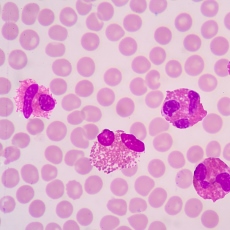 6/19/2019
Faranoush,Eosinophilia
Eosinophils
3
Eosinophil counts are higher in neonates than in adults and the values gradually fall in the elderly.
There is no sex or ethnic variation in the eosinophil count.
6/19/2019
Faranoush,Eosinophilia
Eosinophils
4
The normal bone marrow contains between 1% and 6% eosinophils and these produce an eosinophil count in the peripheral blood of 0.05–0.5 x 109/l (Valent et al, 2012). 
Eosinophil production in the marrow is tightly controlled by a network of transcription factors (McNagny & Graf, 2002)
6/19/2019
Faranoush,Eosinophilia
Eosinophils
5
Clonal
tyrosine kinase gene fusions are common
typically involving the genes coding for platelet-derived growth factor receptor alpha (PDGFRA)
platelet-derived growth factor receptor beta (PDGFRB) 
ﬁbroblast growth factor receptor 1 (FGFR1) 
(Gotlib et al, 2006)
Reactive
IL5
IL3 
granulocyte-macrophage colony-stimulating factor (GM-CSF)
activated T lymphocytes, stromal cells and mast cells, triggering differentiation and activation
(Ackerman & Bochner, 2007)
6/19/2019
Faranoush,Eosinophilia
Eosinophils
6
Eosinophilia represents an increased number of eosinophils in the tissues and/or blood
6/19/2019
Faranoush,Eosinophilia
INTRODUCTION
7
Peripheral blood eosinophilia (≥500 eosinophils/microL) may be caused by numerous conditions, including allergic, infectious, inflammatory, and neoplastic disorders 
The evaluation should seek to identify the cause of eosinophilia and assess the patient for associated organ involvement.
6/19/2019
Faranoush,Eosinophilia
TERMINOLOGY
8
Absolute eosinophil count (AEC) – The number of eosinophils in peripheral blood, calculated as follows:
White blood cell (WBC) count/microL X percentage of eosinophils = AEC (eosinophils/microL)
Eosinophilia – AEC ≥500 eosinophils/microL in most clinical laboratories . Eosinophilia is not defined by the percentage of eosinophils (typically <5 percent in healthy individuals), because the percentage varies with the total WBC count and the proportion of other WBC lineages (eg, neutrophils, lymphocytes).
Hypereosinophilia – ≥1500 eosinophils/microL (with or without end-organ damage).
Hypereosinophilic syndromes (HES) – AEC ≥1500/microL (on two occasions ≥1 month apart) plus organ dysfunction attributable to eosinophilia.
6/19/2019
Faranoush,Eosinophilia
CAUSES OF EOSINOPHILIA
9
Eosinophilia may be caused by numerous conditions , including allergic, infectious, inflammatory, and neoplastic disorders.
6/19/2019
Faranoush,Eosinophilia
Allergy
10
Mild degree of eosinophilia
Allergic rhinitis
Asthma
Atopic dermatitis
Eosinophilic esophagitis
Drug allergy
Moderate to severe degree of eosinophilia
Chronic sinusitis (especially polypoid and aspirin-exacerbated respiratory disease)
Allergic bronchopulmonary aspergillosis
Chronic eosinophilic pneumonia
Drug allergy (drug rash with eosinophilia and systemic symptoms [DRESS] syndrome)
6/19/2019
Faranoush,Eosinophilia
Drug rash with eosinophilia and systemic symptoms (DRESS) syndrome
11
Antibiotics : Penicillins, cephalosporins, dapsone, sulfa-based antibiotics
Xanthine oxidase inhibitor : Allopurinol
Antiepileptics : Carbamazepine, phenytoin, lamotrigine, valproic acid
Antiretrovirals : Nevirapine, efavirenz
Nonsteroidal antiinflammatory drugs : Ibuprofen
6/19/2019
Faranoush,Eosinophilia
parasitic infections
12
Filariases
Tropical pulmonary eosinophilia
Loiasis
Onchocerciasis
Flukes
Schistosomiasis
Fascioliasis
Clonorchiasis
Paragonimiasis
Fasciolopsiasis
Protozoan infections
Isospora belli
Dientamoeba fragilis
Sarcocysti
Helminthic infections
Nematodes
Angiostrongyliasis costaricensis
Ascariasis
Hookworm infection
Strongyloidiasis
Trichinellosis
Visceral larva migrans
Gnathostomiasis
Cysticercosis
Echinococcosis
6/19/2019
Faranoush,Eosinophilia
Connective tissue, rheumatologic, and autoimmune disease
13
Granulomatosis with polyangiitis (Wegener syndrome)
Systemic lupus erythematosus
Behçet syndrome
IgG4-related disease
Inflammatory bowel disease
Sarcoidosis
Bullous pemphigoid
Dermatitis herpetiformis (celiac disease)
Eosinophilic fasciitis
Eosinophilic granulomatosis with polyangiitis (Churg-Strauss vasculitis)
Dermatomyositis
Severe rheumatoid arthritis
Progressive systemic sclerosis
Sjögren syndrome
Thromboangiitis obliterans with eosinophilia of the temporal arteries
6/19/2019
Faranoush,Eosinophilia
Primary eosinophilias
14
Myeloproliferative hypereosinophilic syndrome : sustained peripheral eosinophilia at greater than 1500 cell/µL, often features of splenomegaly, heart related complications, and thrombosis. Can have associated FIP1L1-PDGFRA and other mutations and are often steroid resistant. Patients can be considered to have a diagnosis of chronic eosinophilic leukemia.
Episodic eosinophilia associated with angioedema (G syndrome) : cyclical fevers, swelling, hives, pruritus, marked eosinophilia, and IgM elevation. Aberrant T-cell phenotypes often associated
Idiopathic hypereosinophilic syndrome : sustained peripheral eosinophilia at greater than 1500 cells/µL with associated end-organ damage.
Lymphoproliferative hypereosinophilic syndrome : sustained peripheral eosinophilia at greater than 1500 cell/µL, often associated with rash, aberrant T-cell immunophenotypic profile, often steroid responsive.
6/19/2019
Faranoush,Eosinophilia
Malignancy
15
Solid organ–associated neoplasms
Adenocarcinomas of the gastrointestinal tract (gastric, colorectal)
Lung cancer
Squamous epithelium related cancers (cervix, vagina, penis, skin, nasopharynx, bladder)
Thyroid cancer
Blood-related neoplasms
Acute or chronic eosinophilic leukemia
Lymphoma (T cell and Hodgkin)
Chronic myelomonocytic leukemia
6/19/2019
Faranoush,Eosinophilia
Other
16
Rejection of a transplanted solid organ
Graft-versus-host disease after hematopoietic stem cell transplantation
Kimura disease and epithelioid hemangioma
Eosinophilia-myalgia syndrome/toxic oil syndrome
Adrenal insufficiency
Irritation of serosal surfaces
Cholesterol embolus
6/19/2019
Faranoush,Eosinophilia
IMPORTANT CONCEPTS
17
The cause of eosinophilia is best identified by the patient's history, clinical presentation, and specific laboratory testing, and it is important to be aware of the following concepts.
6/19/2019
Faranoush,Eosinophilia
Importance of AEC Keep in mind the following concepts regarding the absolute eosinophil count (AEC)
18
AEC does not accurately predict organ damage 
Organ involvement cannot be accurately predicted by the AEC alone because eosinophils are primarily tissue-dwelling cells.
Although complications of eosinophilia are more common in patients with higher AEC (eg, >1500/microL), some patients with persistent hypereosinophilia do not develop organ damage and, conversely, a patient with mild eosinophilia may have significant organ involvement.
Organ damage must be evaluated by clinical evaluation and laboratory testing.
6/19/2019
Faranoush,Eosinophilia
Cont,
19
AEC does not identify the cause 
The degree of eosinophilia may help to narrow the differential diagnosis, but the AEC is not sufficient to establish the diagnosis.
As an example, marked eosinophilia (eg, ≥20,000/microL) can be seen in drug hypersensitivity reactions or myeloid neoplasms, but is unlikely to be associated with asthma, allergic rhinitis, or atopic dermatitis.
Importantly, all patients with an AEC >1500/microL should be evaluated for hypereosinophilic syndrome
6/19/2019
Faranoush,Eosinophilia
Diagnostic vigilance
20
Consider diverse causes
It is important to consider many possible causes for eosinophilia. 
Even in apparently straightforward cases (eg, a child who has long-standing mild eosinophilia and atopy, a traveler returning from a parasite-endemic area with new eosinophilia and gastrointestinal complaints), there may be other, less apparent causes of eosinophilia.
Remain vigilant 
It is especially important to consider other diagnoses when eosinophilia does not respond as expected to an intervention (eg, treatment of an infection, withdrawal of a presumed offending agent).
Furthermore, a high degree of suspicion and thoughtful evaluation may be required to identify certain syndromes, such as primary immunodeficiencies, autoimmune illnesses, and eosinophilic granulomatosis with polyangiitis (EGPA; formerly called Churg-Strauss syndrome).
6/19/2019
Faranoush,Eosinophilia
URGENCY OF EVALUATION
21
Urgency of evaluation is informed by the clinical status of the patient and the level of eosinophilia.
Eosinophilia may be encountered in the course of evaluating other clinical conditions or as an incidental finding on a complete blood count (CBC) and differential. 
We use both the patient's clinical status and the level of absolute eosinophil count (AEC) to guide the urgency of evaluation.
6/19/2019
Faranoush,Eosinophilia
Acutely ill or extremely high AEC
22
Hospitalization is generally warranted for patients who are acutely ill or who have an extremely high or rapidly rising AEC.
Hospitalization permits management of medical emergencies while the cause of eosinophilia is being investigated. 
Importantly, management of medical emergencies should not be delayed by the diagnostic evaluation. 
Since therapy (eg, high dose glucocorticoids) can affect the results of diagnostic testing, every effort should be made to obtain appropriate studies before initiating emergency treatment
Emergency treatment may be needed for hemodynamic instability, severe respiratory compromise, delirium, coma, mononeuritis multiplex, or other life-threatening or disabling conditions that may reflect irreversible eosinophil-associated tissue damage to the heart, lungs, nervous system, or other organs. 
A decision to treat on an emergency basis should be based on the severity of illness and the likelihood of eosinophilia as the cause, rather than the level of AEC alone. 
Emergency management of the acutely ill patient with eosinophilia, including treatment with high dose steroids, leukapheresis, and/or cytoreduction 
An extremely high AEC alone (eg, ≥50,000/microL) or leukemic blasts on the blood smear should be evaluated urgently even if the patient is clinically stable, as it may reflect a potentially life-threatening disorder (eg, hematologic malignancy) or impending medical emergency. 
The decision to hospitalize should be made on a case-by-case basis.
6/19/2019
Faranoush,Eosinophilia
Symptomatic, but clinically stable
23
For the patient who is symptomatic but clinically stable, the urgency of evaluation depends on the clinical presentation, level of eosinophilia, and concern on the part of the clinician and/or patient.
In general, the AEC alone should not determine the urgency of evaluation in a clinically stable patient.
However, patients with ≥5000 eosinophils/microLor rapidly rising AEC should be evaluated promptly. 
All patients with AEC ≥1500/microL should be evaluated for hypereosinophilic syndromes (HES)
For other symptomatic but clinically stable patients, the urgency of evaluation is informed by findings that may reflect organ involvement and/or the cause of eosinophilia, and by concerns on the part of the clinician and patient. 
As examples, patients with chest pain, elevated cardiac troponin, or an unexplained abnormal chest X-ray should be evaluated promptly, regardless of the AEC.
Conversely, it may be reasonable to conduct the evaluation over a period of weeks or longer for a patient with an AEC of 1400/microL and eczema, previously diagnosed asthma, or a recently treated helminth infection.
6/19/2019
Faranoush,Eosinophilia
Asymptomatic or incidental eosinophilia
24
All patients with AEC ≥1500/microL should have a CBC repeated in one to two weeks to determine if the eosinophilia is transient, stable, or rising; the CBC should be repeated even when eosinophilia is detected incidentally in an asymptomatic patient. 
Persistent AEC >5000/microL or a rising AEC should be evaluated promptly for HES, even though it is uncommon for such patients to be completely asymptomatic. 
For asymptomatic patients with eosinophilia <1500/microL, it may be reasonable to postpone a repeat CBC and evaluation for a month or longer. 
However, it is important to first ensure that there are no clinical findings suggestive of eosinophilic end-organ damage, no history of travel or residence in helminth-endemic areas, and no features suggestive of a malignancy (eg, significant anemia or thrombocytopenia, splenomegaly, lymphadenopathy) before deferring the evaluation.
6/19/2019
Faranoush,Eosinophilia
INITIAL EVALUATION
25
The initial evaluation should assess the patient for clinical findings that may be attributable to eosinophilia, and seek to determine the underlying cause
6/19/2019
Faranoush,Eosinophilia
History
26
The history should elicit symptoms that may reflect organ involvement by eosinophils, including a complete review of systems, because of the protean manifestations of organ involvement by eosinophils. 
The history should seek to identify conditions that may cause eosinophilia, including asthma, atopy, rheumatologic conditions, infections, malignancy, potential exposures (eg, medications, diet, infections), and family history.
It is important to determine if there has been a recent change in symptoms that might represent disease progression or a new diagnosis.
6/19/2019
Faranoush,Eosinophilia
Patients should be questioned about the following symptoms:
27
Constitutional: Fever, night sweats, unintentional weight loss, fatigue
Cutaneous: Eczema, pruritus, urticaria, angioedema, rash, ulcers 
Cardiac: Dyspnea, chest pain, palpitations, symptoms of heart failure
Respiratory: Nasal/sinus symptoms, wheezing, cough, chest congestion
Gastrointestinal: Weight loss, abdominal pain, dysphagia, nausea, vomiting, diarrhea, food intolerance, changes in stools
Nervous system: Transient ischemic attack, cerebrovascular accident, behavioral changes, confusion, balance problems, memory loss, change in vision, numbness, weakness, pain
Other: Including symptoms attributable to lymphadenopathy or hepatosplenomegaly (ie, new abdominal or chest discomfort, early satiety), ocular findings, genitourinary complaints, myalgia, arthralgia, and anaphylaxis
6/19/2019
Faranoush,Eosinophilia
Important aspects of the history also include:
28
Medications – Current and past medications should be reviewed in detail, since eosinophilia can be caused by almost any prescription or nonprescription drug, herbal remedy, or dietary supplement 
Diet – Dietary history should explore ingestion of raw or undercooked fish or shellfish, meat, and vegetables as potential sources of parasitic infection (eg, Trichinella, Toxocara, Paragonimus), as discussed in more detail separately. Food allergies and self-imposed dietary restrictions should also be explored.
Other exposures – May include infectious exposures,including:
Occupation (eg, Strongyloides infection in miners, ascariasis in slaughterhouse workers)
Recreational activities (eg, schistosomiasis in river rafters in endemic areas)
Travel or residence in countries that may be associated with infectious exposures
Family history may be informative in rare cases of familial hematologic syndromes
6/19/2019
Faranoush,Eosinophilia
Physical examination
29
A thorough physical examination should seek evidence of organ involvement and/or possible causes of eosinophilia.
The examination should include a complete skin examination and evaluation for lymphadenopathy and hepatosplenomegaly. 
Relevant physical findings include, rash, nasal/sinus findings, signs of cardiac and/or respiratory abnormalities, lymphadenopathy, hepatomegaly/splenomegaly, or neurologic findings.
6/19/2019
Faranoush,Eosinophilia
Laboratory and diagnostic tests
30
Routine laboratory tests
A repeat complete blood count (CBC) with differential count to confirm the presence of eosinophilia, and a chemistry panel that includes electrolytes and liver function tests should be performed in all patients
Review of prior CBCs (both normal and abnormal) can provide valuable information about the duration and trajectory of eosinophilia, but it should be recognized that eosinophilia can transiently decrease with steroid treatment or intercurrent bacterial or viral infections. 
Eosinophilia may be the sole abnormality on the CBC, or it may be accompanied by other abnormalities. 
As examples, concurrent neutrophilia may suggest an infection or inflammatory condition, basophilia may reflect a myeloid malignancy or allergic disorder, and lymphocytosis may be associated with a lymphoid malignancy.
6/19/2019
Faranoush,Eosinophilia
Blood smear
31
The peripheral blood smear should be reviewed by the clinician or the laboratory to assess eosinophil morphology and detect other hematologic abnormalities.
Certain findings on the blood smear increase the likelihood of an underlying hematologic or malignant disorder, but aberrant morphology is not sufficient to diagnose a hematologic disorder or to exclude other causes
As an example, immature eosinophils (eg, blasts, other immature forms, mononuclear eosinophils) or dysplastic eosinophils may be seen with certain hematologic malignancies , but may also be seen in other conditions, including helminth infection and drug hypersensitivity reactions
6/19/2019
Faranoush,Eosinophilia
Blood tests
32
Serum tryptase estimation should be performed if the differential diagnosis includes chronic eosinophilic leukaemia or systemic mastocytosis 
In the absence of an identiﬁable cause and with negative peripheral blood analysis for FIP1L1-PDGFRA by FISH or nested RT-PCR, a bone marrow aspirate, trephine biopsy and cytogenetic analysis should be performed
the possibility of an underlying lymphoma or of the lymphocytic variant of hypereosinophilic syndrome should be evaluated, including consideration of immunophenotyping of peripheral blood and bone marrow lymphocytes and analysis for T-cell receptor gene rearrangement 
The possibility of systemic mastocytosis or other myeloid neoplasm should be considered.
6/19/2019
Faranoush,Eosinophilia
Tests for selected patients
33
Further testing should be individualized and informed by the clinical presentation and findings from the CBC and chemistry tests above. All patients with an absolute eosinophil count (AEC) >1500/microL should undergo evaluation for hypereosinophilic syndromes (HES)
The choice of further initial testing in patients with AEC <1500 is nuanced, and there is no menu of additional tests that should be performed in all patients. 
Following are tests that we obtain for selected patients in the initial evaluation of eosinophilia:
Cardiac troponin – We suggest testing serum cardiac troponin in patients with AEC ≥1500/microL, cardiac symptoms, or suggestive abnormalities on physical examination (eg, dyspnea, palpitations, heart murmur, cardiac dysrhythmia).
Patients with elevated cardiac troponin should have electrocardiography and echocardiography to assess potential cardiac involvement. 
Vitamin B12 and tryptase – We suggest measuring serum vitamin B12 and tryptase in patients with AEC ≥1500/microL, abnormal blood smear, anemia or thrombocytopenia, splenomegaly, or symptoms consistent with systemic mastocytosis (eg, urticaria, anaphylaxis, flushing, or abdominal symptoms), as these findings may suggest an underlying hematologic/malignant disorder
Imaging – We suggest obtaining a chest X-ray for patients with respiratory symptoms (eg, dyspnea, cough, wheezing, rhinosinusitis). For patients with an unexplained infiltrate or AEC ≥1500/microL, we suggest high resolution computed tomography (CT) and pulmonary function tests. 
We also obtain high resolution CT for patients with possible eosinophilic granulomatosis with polyangiitis (EGPA; formerly called Churg-Strauss disease). Clinical findings suggestive of EGPA include asthma, upper airway/ear disease, rash or subcutaneous nodules, cardiomyopathy, pericarditis, mononeuritis multiplex, or unexplained renal disease, as described in detail separately
Infectious evaluation – Infectious causes should be considered for most patients with eosinophilia, and they may be overlooked in the history unless specifically queried. The likelihood of an infectious cause is greater in patients whose travel or residence suggests possible exposure to parasites or other infections, and the evaluation should be informed by clinical findings and possible exposure to parasites and other infections.
6/19/2019
Faranoush,Eosinophilia
Assessment for possible eosinophil-associated end-organ damage
34
End-organ damage should be assessed using chest radiography and/or computed tomography (CT) of the thorax, echocardiography, serum troponin T and pulmonary function testing 
An unprovoked thromboembolic event should be recognised as a possible manifestation of eosinophil associated tissue damage
In patients with end-organ damage, the frequency of further serial evaluations of organ function should be determined by the severity and extent of organ compromise and/or by worsening of the eosinophilia
6/19/2019
Faranoush,Eosinophilia
35
6/19/2019
Faranoush,Eosinophilia
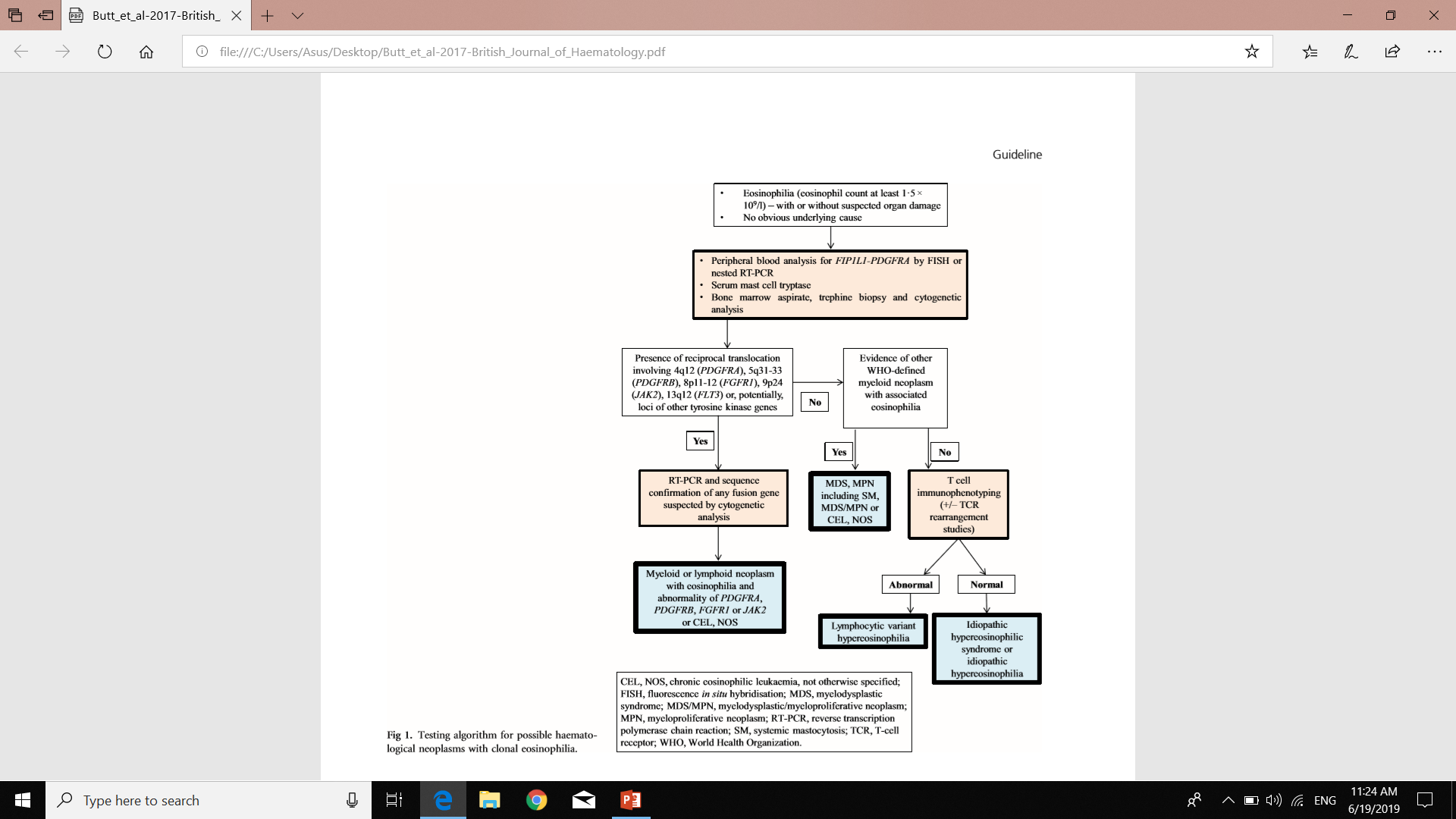 Clonal Eosinnophilia
36
6/19/2019
Faranoush,Eosinophilia
Emergency treatment
37
Patients requiring emergency treatment for severe or life-threatening eosinophilia should receive high-dose corticosteroids
Patients receiving corticosteroids, in whom there is a risk of strongyloides infection, should receive concomitant ivermectin to prevent potentially fatal hyperinfection
6/19/2019
Faranoush,Eosinophilia
Treatment of clonal eosinophilia
38
Patients with clonal eosinophilia with FIP1L1PDGFRA (including patients presenting with acute leukaemia), should be treated with low dose imatinib
Patients with clonal eosinophilia with PDGFRB rearrangement or ETV6-ABL1 fusion should receive standard dose imatinib
Patients with clonal eosinophilia with ETV6-FLT3 fusion should be considered for sunitinib or sorafenib therapy 
Patients with clonal eosinophilia with JAK2 rearrangement should be considered for ruxolitinib therapy 
Patients with acute myeloid leukaemia (AML) with clonal eosinophilia and no molecular or cytogenetic abnormality suggesting likely response to a tyrosine kinase inhibitor should be offered standard AML induction therapy 
Patients with other haematological neoplasms with clonal eosinophilia should have treatment directed at management of the neoplasm. If there is organ damage or dysfunction relating to the eosinophilia, treatment with corticosteroids should also be given
6/19/2019
Faranoush,Eosinophilia
Treatment of lymphocytic variant of hypereosinophilic syndrome
39
Patients with the lymphocytic variant of hypereosinophilic syndrome (HES) can be managed in the same manner as idiopathic HES
6/19/2019
Faranoush,Eosinophilia
Treatment of idiopathic hypereosinophilic syndrome
40
Patients with idiopathic HES should be treated in the ﬁrst instance with corticosteroids 
Patients with idiopathic HES who do not respond adequately to corticosteroids, or who require prolonged corticosteroid therapy, or who are intolerant of corticosteroids,should be considered for a short trial (4– 6 weeks) of imatinib, immunomodulatory agents (interferon alpha, ciclosporin or azathioprine), myelosuppressive therapy (hydroxycarbamide) or monoclonal antibody therapy with mepolizumab (anti-interleukin 5)
Alemtuzumab, an anti-CD52 monoclonal antibody, should be considered for patients with severe idiopathic HES unresponsive to other therapies, and may be useful in patients with idiopathic HES-associated cardiac and cerebral dysfunction
6/19/2019
Faranoush,Eosinophilia
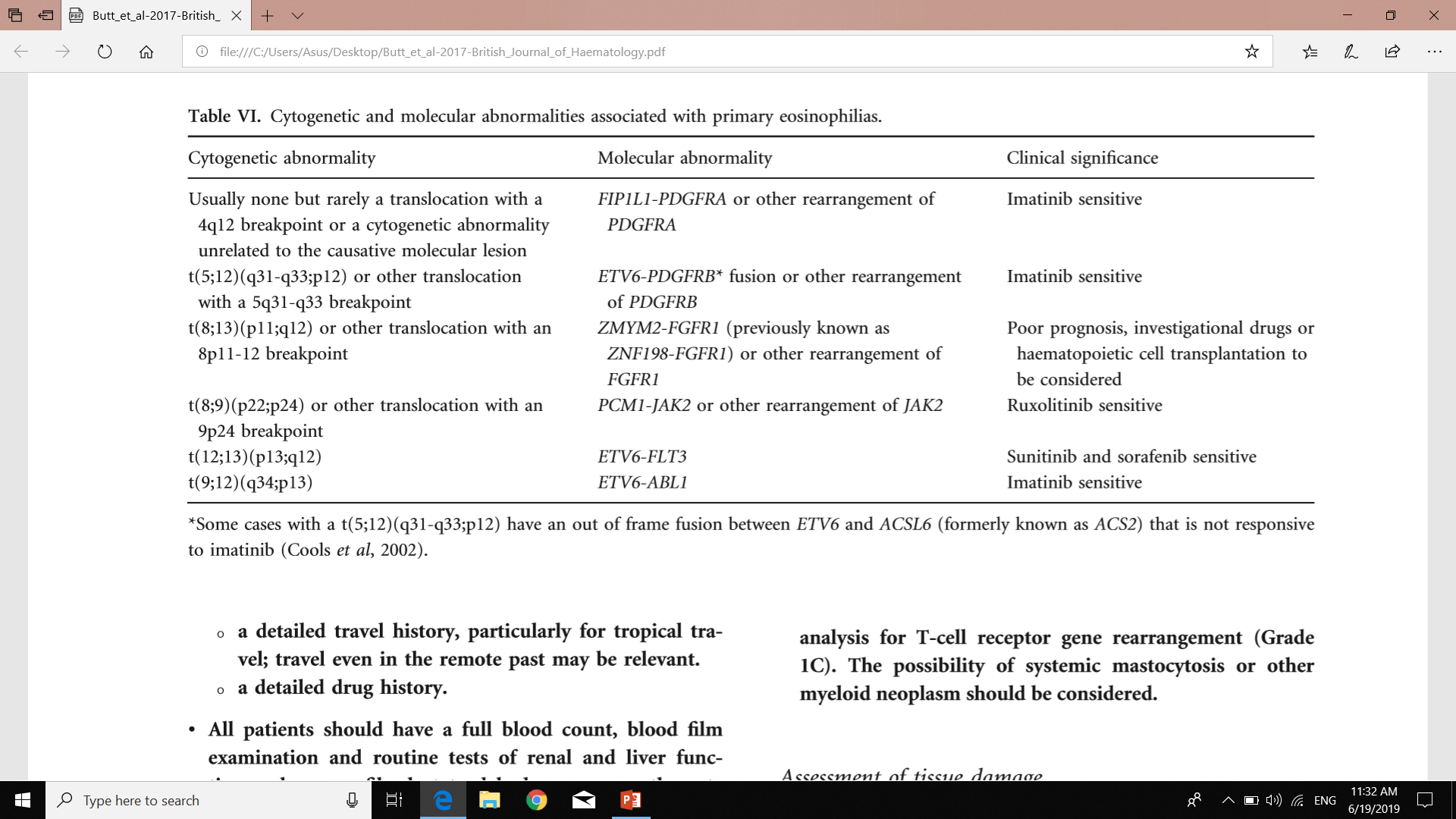 41
6/19/2019
Faranoush,Eosinophilia
Role of haemopoietic stem cell transplantation (HSCT)
42
HSCT should be considered for cases with clonal eosinophilia with FGFR1 rearrangement, patients with chronic eosinophilic leukaemia, not otherwise speciﬁed
HES patients refractory to or intolerant of both conventional tyrosine kinase inhibitor (TKI) therapy and experimental medical therapy, where available, 
Progressive end-organ damage
6/19/2019
Faranoush,Eosinophilia
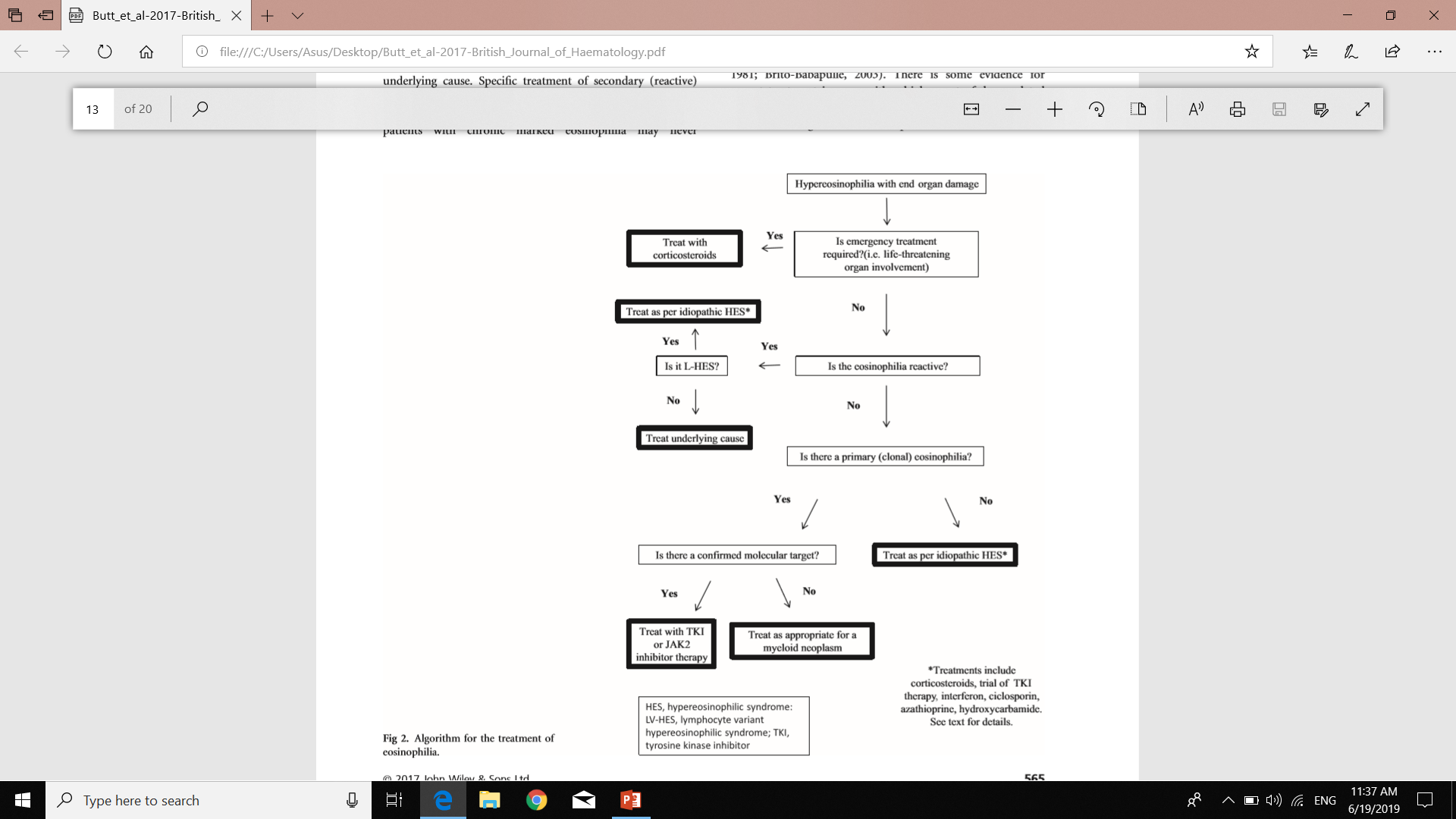 43
6/19/2019
Faranoush,Eosinophilia
CLINICAL SCENARIOS
44
Although many eosinophilic disorders are protean in their manifestations, the clinical presentation may inform the evaluation of unexplained eosinophilia
6/19/2019
Faranoush,Eosinophilia
KEY POINTS
45
Eosinophilia is an elevation in the total number of bloodstream eosinophils, can be transient or sustained, and can exist in milder versus more significant levels.
Sustained and significant eosinophilia in the 1500 cells/µL or above range, without clear cause, should prompt evaluation.
Processes known to cause modest eosinophilia include allergic disease, parasitic disease, drug allergy, and mastocytosis.
More significant eosinophilia is often caused by drug allergy, aspirin exacerbated respiratory disease, sustained and significant atopic dermatitis, and some parasitic disorders.
If no apparent cause of the eosinophilia is known and levels above 1500 cells/µL exist for greater than 1 month, an exhaustive search guided by clinical presentation should ensue
6/19/2019
Faranoush,Eosinophilia
46
Thank You
Any Question
6/19/2019
Faranoush,Eosinophilia